মোঃনাজমুল হক(শামীম),থুপসারা সেলিমীয়া দাখিল মাদরাসা,কালাই,জয়পুরহাট।
ক্লাসে

সবাই

কে

ধন্য

 
বাদ
ক্লাসে

সবাই

কে

ধন্য

 
বাদ
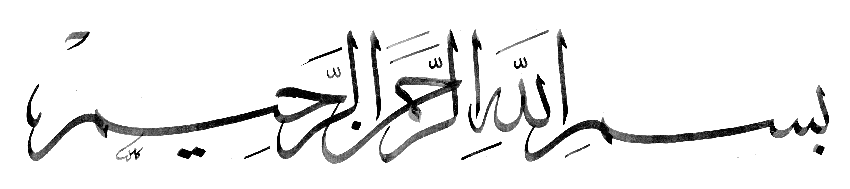 সব্বাইকে 
এক  
গুচ্ছ 
ফুলের
 শুভেচ্ছা
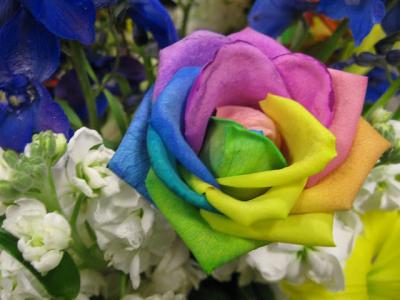 মোঃনাজমুল হক(শামীম),থুপসারা সেলিমীয়া দাখিল মাদরাসা,কালাই,জয়পুরহাট।
মোঃনাজমুল হক(শামীম),থুপসারা সেলিমীয়া দাখিল মাদরাসা,কালাই,জয়পুরহাট।
ক্লাসে

সবাই

কে

ধন্য

 
বাদ
ক্লাসে

সবাই

কে

ধন্য

 
বাদ
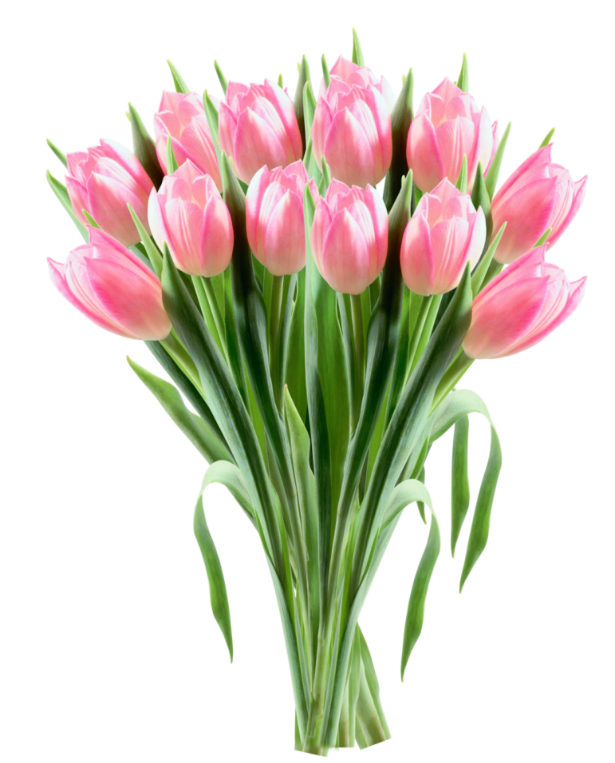 বিষয়ঃ রসায়ন 
শ্রেণি-নবম-দশম
 অধ্যায় পঞ্চাম 
রাসায়নিক বন্ধন
মোঃনাজমুল হক(শামীম),থুপসারা সেলিমীয়া দাখিল মাদরাসা,কালাই,জয়পুরহাট।
মোঃনাজমুল হক(শামীম),থুপসারা সেলিমীয়া দাখিল মাদরাসা,কালাই,জয়পুরহাট।
ক্লাসে

সবাই

কে

ধন্য

 
বাদ
ক্লাসে

সবাই

কে

ধন্য

 
বাদ
H                  C                   O                 N                    F
অধাতু
শিক্ষার্থিরা বলতো এগুলো কোন কোন মৌলের ইলেকট্রন বিন্যাস ?
এগুলো ধাতু না অধাতু ?
অধাতু-অধাতু মধ্যে কী ধরণের বন্ধন গঠিত হয় ?
মোঃনাজমুল হক(শামীম),থুপসারা সেলিমীয়া দাখিল মাদরাসা,কালাই,জয়পুরহাট।
মোঃনাজমুল হক(শামীম),থুপসারা সেলিমীয়া দাখিল মাদরাসা,কালাই,জয়পুরহাট।
ক্লাসে

সবাই

কে

ধন্য

 
বাদ
ক্লাসে

সবাই

কে

ধন্য

 
বাদ
সমযোজী বন্ধন
মোঃনাজমুল হক(শামীম),থুপসারা সেলিমীয়া দাখিল মাদরাসা,কালাই,জয়পুরহাট।
মোঃনাজমুল হক(শামীম),থুপসারা সেলিমীয়া দাখিল মাদরাসা,কালাই,জয়পুরহাট।
ক্লাসে

সবাই

কে

ধন্য

 
বাদ
ক্লাসে

সবাই

কে

ধন্য

 
বাদ
এই পাঠ শেষে শিক্ষার্থিরাঃ 
সমযোজী বন্ধন কী তা বলতে পারবে 
সমযোজী বন্ধনের গঠনের প্রক্রিয়া বর্ণনা করতে পারবে
মোঃনাজমুল হক(শামীম),থুপসারা সেলিমীয়া দাখিল মাদরাসা,কালাই,জয়পুরহাট।
মোঃনাজমুল হক(শামীম),থুপসারা সেলিমীয়া দাখিল মাদরাসা,কালাই,জয়পুরহাট।
ক্লাসে

সবাই

কে

ধন্য

 
বাদ
ক্লাসে

সবাই

কে

ধন্য

 
বাদ
হাইড্রোজেন পরমাণুর যোজ্যতা স্তরে ইলেকট্রন সংখ্যা একটি । হিলিয়াম পরমাণুর যোজ্যতা স্তরে ইলেকট্রন সংখ্যা দুইটি । হাইড্রোজেন পরমাণু হিলিয়াম পরমাণুর ইলেকট্রন বিন্যাস অর্জনের জন্য দুইটি হাইড্রোজেন পরমাণু ইলেকট্রন শেয়ার করে হিলিয়ামের স্থায়ী বিন্যাস লাভ করে ।
He
H
H
H
H পরমাণু
He পরমাণু
H2 অনু
মোঃনাজমুল হক(শামীম),থুপসারা সেলিমীয়া দাখিল মাদরাসা,কালাই,জয়পুরহাট।
মোঃনাজমুল হক(শামীম),থুপসারা সেলিমীয়া দাখিল মাদরাসা,কালাই,জয়পুরহাট।
ক্লাসে

সবাই

কে

ধন্য

 
বাদ
ক্লাসে

সবাই

কে

ধন্য

 
বাদ
একক কাজ                                      সময় - ২ মিনিট
সমযোজী বন্ধন কী ?
মোঃনাজমুল হক(শামীম),থুপসারা সেলিমীয়া দাখিল মাদরাসা,কালাই,জয়পুরহাট।
মোঃনাজমুল হক(শামীম),থুপসারা সেলিমীয়া দাখিল মাদরাসা,কালাই,জয়পুরহাট।
ক্লাসে

সবাই

কে

ধন্য

 
বাদ
ক্লাসে

সবাই

কে

ধন্য

 
বাদ
সমযোজী বন্ধনঃ অধাতু পরমানুর মধ্যে ইলেকট্রন শেয়ারের মাধ্যমে যে বন্ধন গঠিত হয় তাকে সমযোজী বন্ধন বলে ।
মোঃনাজমুল হক(শামীম),থুপসারা সেলিমীয়া দাখিল মাদরাসা,কালাই,জয়পুরহাট।
মোঃনাজমুল হক(শামীম),থুপসারা সেলিমীয়া দাখিল মাদরাসা,কালাই,জয়পুরহাট।
ক্লাসে

সবাই

কে

ধন্য

 
বাদ
ক্লাসে

সবাই

কে

ধন্য

 
বাদ
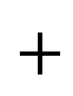 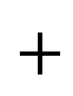 Cl2 অনু
Cl পরমাণু
Cl পরমাণু
ক্লোরিন অনু গঠনের ক্ষেত্রে প্রতিটি পরমাণুর যোজ্যতা স্তরের একটি করে ইলেকট্রন শেয়ার করে তার নিকটবতী নিষ্ক্রিয় গ্যাস আর্গনের ইলেকট্রন বিন্যাস লাভ করে ।
মোঃনাজমুল হক(শামীম),থুপসারা সেলিমীয়া দাখিল মাদরাসা,কালাই,জয়পুরহাট।
মোঃনাজমুল হক(শামীম),থুপসারা সেলিমীয়া দাখিল মাদরাসা,কালাই,জয়পুরহাট।
ক্লাসে

সবাই

কে

ধন্য

 
বাদ
ক্লাসে

সবাই

কে

ধন্য

 
বাদ
H2o অনু গঠন
H
H
H
O
O
হিলিয়ামের ইলেকট্রন বিন্যাস অর্জনের জন্য হাইড্রোজেনের একটি এবং নিয়নের ইলেকট্রন বিন্যাস অর্জনের জন্য অক্সিজেনের যোজ্যতা স্তরে দুইটি ইলেকট্রন প্রয়োজন । তাই দুইটি হাইড্রোজেন ও একটি অক্সিজেন পরমাণু যোজ্যতা স্তরে ইলেকট্রন শেয়ার করে পানির অনু গঠন করে ।
মোঃনাজমুল হক(শামীম),থুপসারা সেলিমীয়া দাখিল মাদরাসা,কালাই,জয়পুরহাট।
মোঃনাজমুল হক(শামীম),থুপসারা সেলিমীয়া দাখিল মাদরাসা,কালাই,জয়পুরহাট।
ক্লাসে

সবাই

কে

ধন্য

 
বাদ
ক্লাসে

সবাই

কে

ধন্য

 
বাদ
জোড়ায় কাজ                                                             সময়ঃ ৪ মিনিট
চিত্রসহ F2 অনুর গঠন প্রক্রিয়া বর্ণনা কর ।
মোঃনাজমুল হক(শামীম),থুপসারা সেলিমীয়া দাখিল মাদরাসা,কালাই,জয়পুরহাট।
মোঃনাজমুল হক(শামীম),থুপসারা সেলিমীয়া দাখিল মাদরাসা,কালাই,জয়পুরহাট।
ক্লাসে

সবাই

কে

ধন্য

 
বাদ
ক্লাসে

সবাই

কে

ধন্য

 
বাদ
যোজ্যতা স্তরে ইলেকট্রন শেয়ারের মাধ্যমে HCl অণুর বন্ধন গঠণ ।
বন্ধন-জোড় ইলেকট্রন
Cl
H
+
মুক্ত-জোড় ইলেকট্রন
মোঃনাজমুল হক(শামীম),থুপসারা সেলিমীয়া দাখিল মাদরাসা,কালাই,জয়পুরহাট।
মোঃনাজমুল হক(শামীম),থুপসারা সেলিমীয়া দাখিল মাদরাসা,কালাই,জয়পুরহাট।
ক্লাসে

সবাই

কে

ধন্য

 
বাদ
ক্লাসে

সবাই

কে

ধন্য

 
বাদ
দলীয় কাজ                                   সময়ঃ ৫ মিনিট
Cক-দল
 CH4 বন্ধন গঠনের চিত্র অঙ্কন কর ।
খ-দল
NH3 বন্ধন গঠনের চিত্র অঙ্কন কর ।
মোঃনাজমুল হক(শামীম),থুপসারা সেলিমীয়া দাখিল মাদরাসা,কালাই,জয়পুরহাট।
মোঃনাজমুল হক(শামীম),থুপসারা সেলিমীয়া দাখিল মাদরাসা,কালাই,জয়পুরহাট।
ক্লাসে

সবাই

কে

ধন্য

 
বাদ
ক্লাসে

সবাই

কে

ধন্য

 
বাদ
মূল্যায়ণ 

* পানির অনুতে কতটি বন্ধন জোড় ও কতটি মুক্ত জোড় ইলেকট্রন আছে 
* কেন হাইড্রোজেন হিলিয়ামের ইলেকট্রন বিন্যাস অর্জন করতে চায় 
* অক্সিজেন ও হাইড্রোজেন ইলেকট্রন আদান-প্রদান না করে শেয়ার করে কে
মোঃনাজমুল হক(শামীম),থুপসারা সেলিমীয়া দাখিল মাদরাসা,কালাই,জয়পুরহাট।
মোঃনাজমুল হক(শামীম),থুপসারা সেলিমীয়া দাখিল মাদরাসা,কালাই,জয়পুরহাট।
ক্লাসে

সবাই

কে

ধন্য

 
বাদ
ক্লাসে

সবাই

কে

ধন্য

 
বাদ
বাড়ির কাজ 

রN2 অণুতে পরমাণুদ্বয়ের মধ্যে তিনটি সমযোজী বন্ধন গঠিত হয় কেন ? ব্যাখ্যা কর ।
মোঃনাজমুল হক(শামীম),থুপসারা সেলিমীয়া দাখিল মাদরাসা,কালাই,জয়পুরহাট।
মোঃনাজমুল হক(শামীম),থুপসারা সেলিমীয়া দাখিল মাদরাসা,কালাই,জয়পুরহাট।
ক্লাসে

সবাই

কে

ধন্য

 
বাদ
ক্লাসে

সবাই

কে

ধন্য

 
বাদ
মোঃ নাজমুল হক (শামীম) 
                              বিএসসি,বিএড,এমএ,এমএড
সহকারি শিক্ষক
থুপসারা সেলিমীয়া দাখিল মাদরাসা, কালাই, জয়পুরহাট।
মোবাইল নং ০১৭২১৭০৭৪৫৫, ০১৮৭১৭২১০৮৫ 
ইমেইল- atnazmul81@gmail.com
Facebook- Nazmul Haque Shamim
Youtube channel: Nazmul Haque
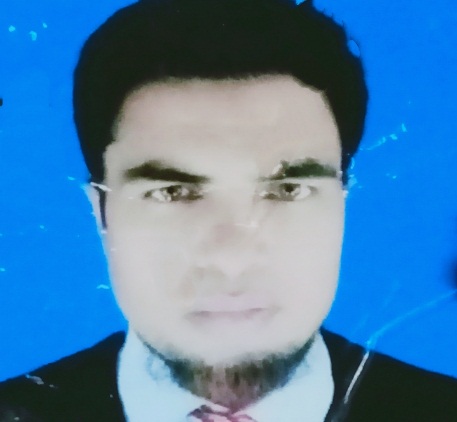 মোঃনাজমুল হক(শামীম),থুপসারা সেলিমীয়া দাখিল মাদরাসা,কালাই,জয়পুরহাট।
মোঃনাজমুল হক(শামীম),থুপসারা সেলিমীয়া দাখিল মাদরাসা,কালাই,জয়পুরহাট।
ক্লাসে

সবাই

কে

ধন্য

 
বাদ
ক্লাসে

সবাই

কে

ধন্য

 
বাদ
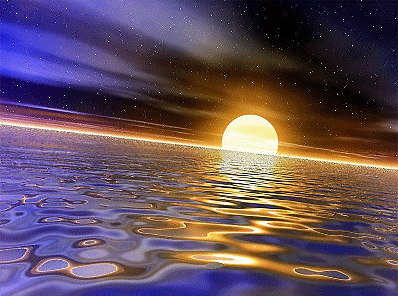 সব্বাইকে 
অনেক 
অনেক 
ধন্যবাদ[ []
মোঃনাজমুল হক(শামীম),থুপসারা সেলিমীয়া দাখিল মাদরাসা,কালাই,জয়পুরহাট।